お金にも働いてもらう
資産運用とは、言い換えれば「お金にも働いてもらう」イメージです。社会人になれば、自分自身も一生懸命働きますが、同時に自分が持っているお金を効率的に運用して、お金にも働いてもらうという考えも大切です。
　社会人になってしばらくの間は、まずは貯蓄に励みたいものですが、少しずつ貯蓄が増えてきたら、その先は「資産運用」のことを考えてみましょう。その結果、お金を増やせれば、余裕を持ってライフイベントを迎えられるでしょう。
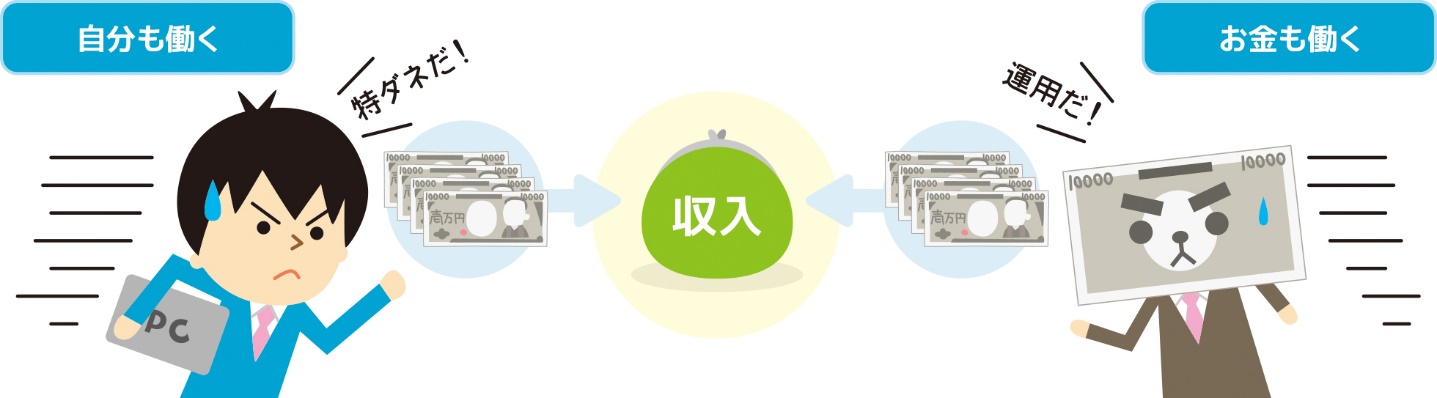